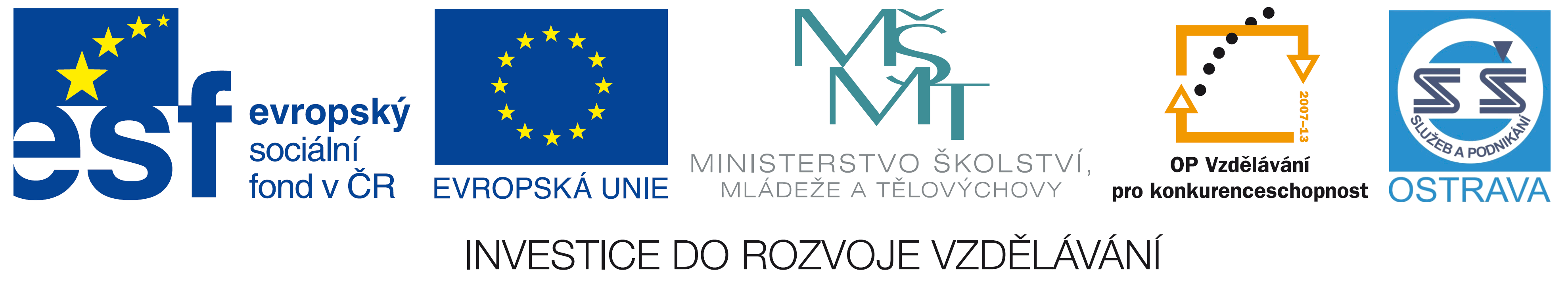 VY_32_INOVACE_PPM10760NÁP
Výukový materiál v rámci projektu OPVK 1.5 Peníze středním školámČíslo projektu:		CZ.1.07/1.5.00/34.0883 Název projektu:		Rozvoj vzdělanostiČíslo šablony:   		III/2Datum vytvoření:		3.10. 2012Autor:			Ing. Ivana NáplavováUrčeno pro předmět:	První pomoc Tematická oblast:		Integrovaný záchranný systém, jednotný postup při 				poskytování první pomoci, mimořádné situaceObor vzdělání:		Masér sportovní a rekondiční 69-41-L/002 1. ročníkNázev výukového materiálu: 	Výuková prezentace Zdroje pomůcek pro poskytování  			první pomociPopis využití:		Zdroje pomůcek, rozdělení, úkoly pro žákyČas:  			15 minut
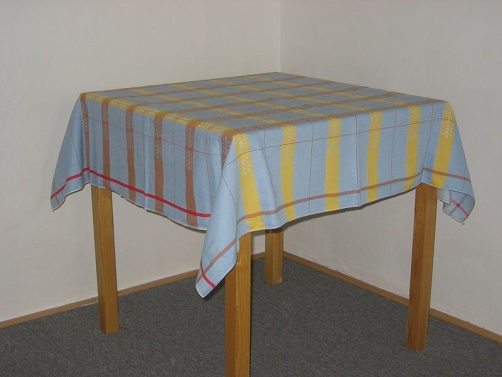 Zdroje pomůcek pro poskytování první pomoci
a) Improvizace – v případě, že nemáme žádnou lékárnu

b) Máme příruční lékárnu – domácí, z auta, z ošetřovny, malou nebo velkou přenosnou

c) Při příjezdu ZZS – odborné vybavení sanitního vozu
http://commons.wikimedia.org/wiki/File:Tablecloth_01.JPG
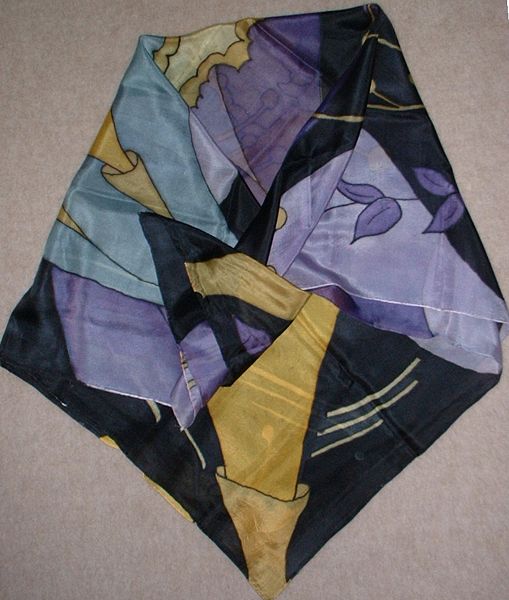 http://commons.wikimedia.org/wiki/File:Seidentuch_1.jpg
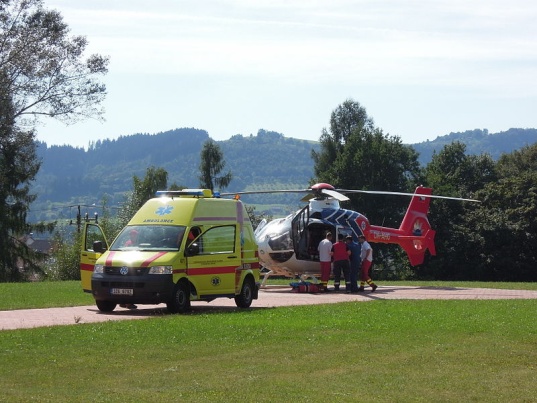 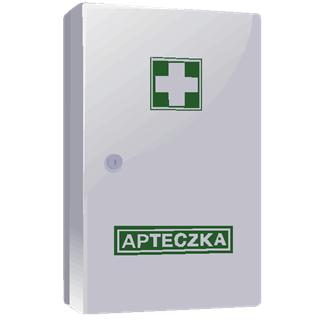 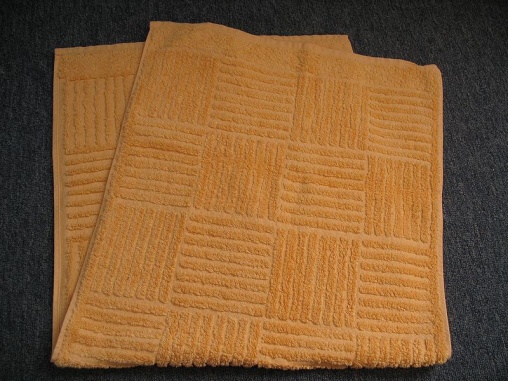 http://commons.wikimedia.org/wiki/File:Kry%C5%A1tof_09_a_sanitka_ZZS_ZK.jpg
http://commons.wikimedia.org/wiki/File:Handtuch.jpg
http://office.microsoft.com/cs-cz/images/results.aspx?qu=l%C3%A9k%C3%A1rni%C4%8Dka&ex=1#ai:MC900435484|
Příruční lékárna zdroj zdravotnického materiálu pro zajištění první pomoci
domácí
   podniková
   autolékárnička, motolékárnička
   nástěnná 
   přenosná
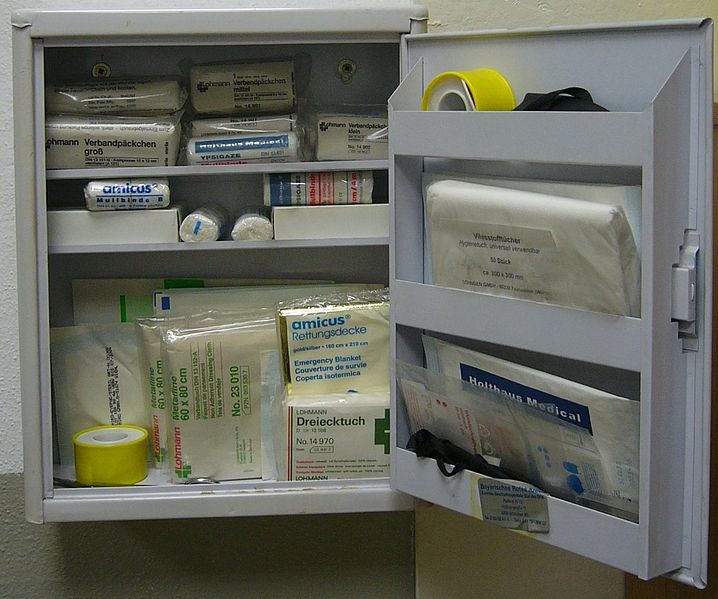 http://cs.wikipedia.org/wiki/Soubor:Erste-Hilfe-Schrank.JPG
Obsah příruční lékárny:
a) obvazový materiál
b) léčiva
c) zdravotnické pomůcky
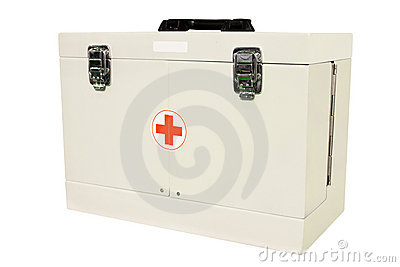 http://www.dreamstime.com/royalty-free-stock-photos-emergency-doctor%27s-box-image22419408
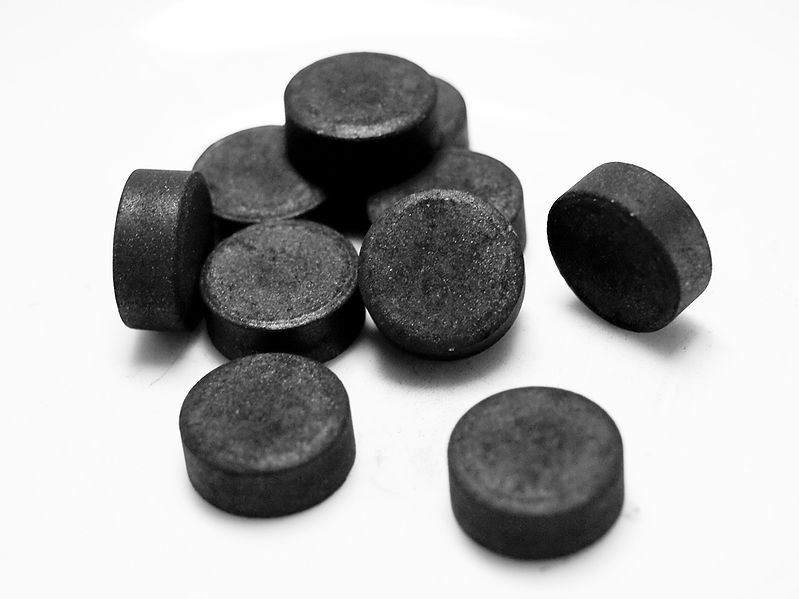 a) obvazový materiál
   náplast s polštářkem
   spofaplast bez polštářku
   leukopor
   silitex pod sterilní krytí
   sterilní krytí
   hotový obvaz
   sterilní obinadlo
   elastické obinadlo
   gáza
   sterilní a nesterilní vata
   trojcípý šátek
   gumové obinadlo
b) léčiva
   ophtal
   septonex
   peroxid vodíku
   borová voda
   endiaron, endiform
   carbocit,carbosorb,smecta
   panadol, paralen, ibalgin, nurofen, brufen
   panthenol
   mucosolvan
   nasivin
   ketazon
http://commons.wikimedia.org/wiki/File:%C5%BDivo%C4%8Di%C5%A1n%C3%A9_uhl%C3%AD_%28Carbocit%29.jpg
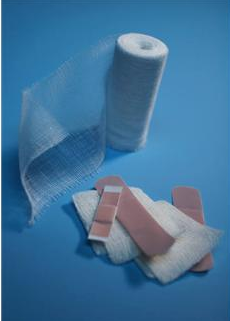 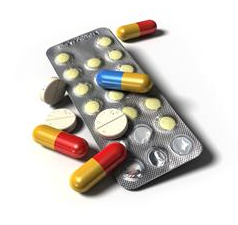 http://office.microsoft.com/cs-z/images/results.aspx?qu=tabletky&ex=1#ai:MP900405260|
http://office.microsoft.com/cs-cz/images/results.aspx?qu=obvaz&ex=1#ai:MP900321167|
c) zdravotnické pomůcky

   gumové rukavice
   pinzeta
   nůžky
   rouška PVC
   špendlíky 
   teploměr
   resuscitační rouška
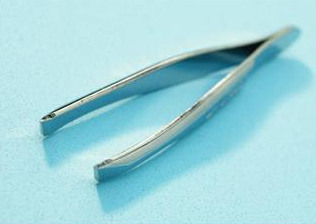 acylpyrinhttp://office.microsoft.com/cs-cz/images/results.aspx?qu=pinzeta&ex=1#ai:MP900321097|
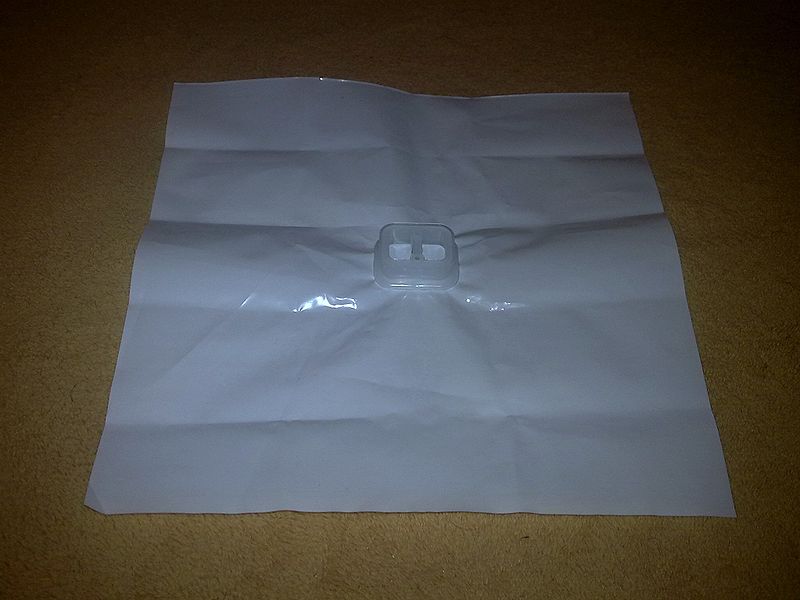 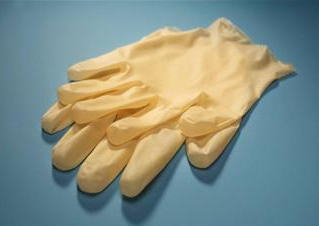 http://commons.wikimedia.org/wiki/File:Resuscita%C4%8Dn%C3%AD_rou%C5%A1ka.jpg
http://office.microsoft.com/cs-cz/images/results.aspx?qu=rukavice&ex=1#ai:MP900321128|
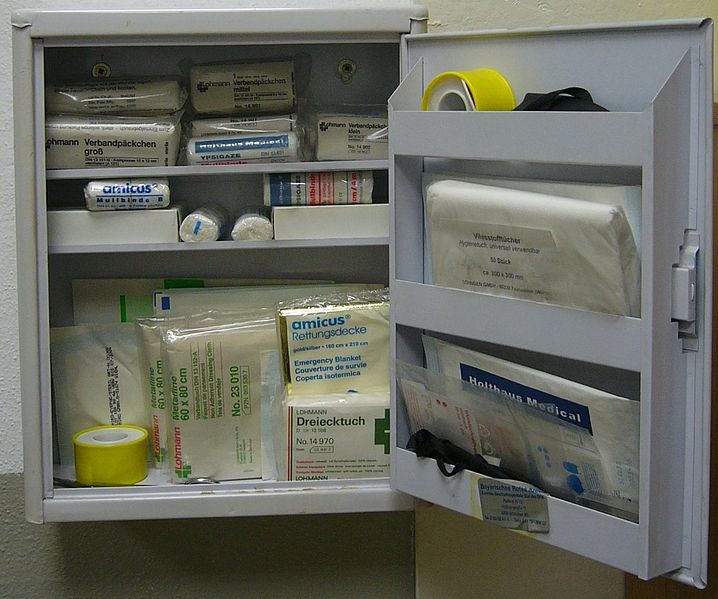 Domácí lékárnička
základní vybavení každé rodiny
   obsah podle složení rodiny      (malé děti, senioři)
   životní zvyklosti členů rodiny     (hobby, záliby, životní styl)
http://cs.wikipedia.org/wiki/Soubor:Erste-Hilfe-Schrank.JPG
Základní pravidla:
   stálé místo,suché, chladnější, ne slunce
   léky vždy umístěte mimo dosah dětí
   obsah srovnejte tak, abyste věděli,      kde co máte
   léky nikdy nenechávejte povalovat      volně po bytě
   léky skladujte vždy v původních obalech (expirace)
   nevyhazujte příbalové letáky a návody na použití
   kontrolujte dobu použitelnosti
   prošlé léčivo vraťte do lékárny
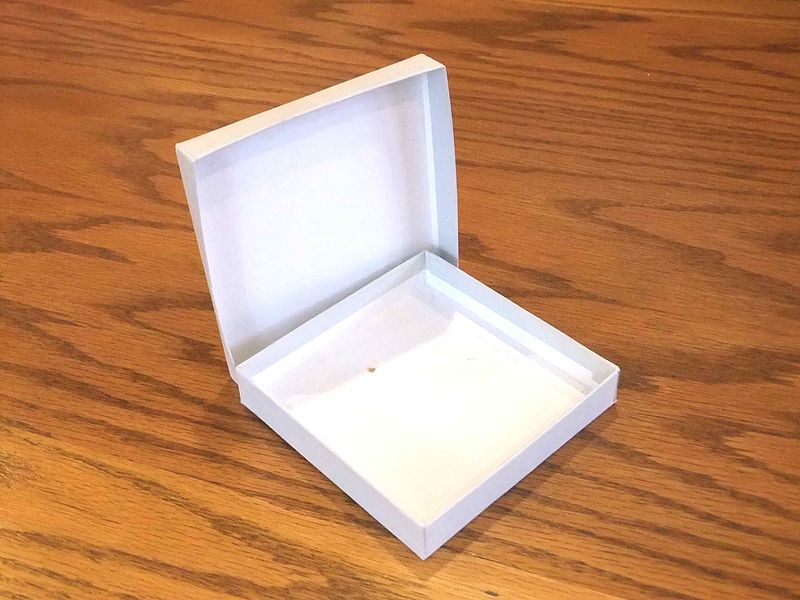 http://commons.wikimedia.org/wiki/File:3_D-Box.jpg?uselang=cs
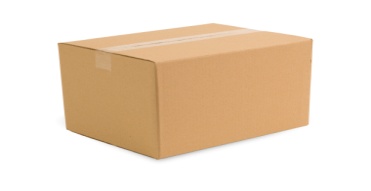 http://commons.wikimedia.org/wiki/File:Telescope_box.jpg?uselang=cs
ú
pomůcky:
   psací potřeby 
   papír
čas:
3 minuty
Víte, co máte doma v lékárničce?
A jaké mají vámi uvedené prostředky použití?

prostředky rozdělte do tří skupin:
LÉČIVA: 	     POMŮCKY:		OBVAZOVÝ MAT.:
Autolékárnička,  motolékárnička
je povinnou výbavou motorového vozidla předepsanou právními předpisy    České republiky (kromě mopedu a motokola, jednonápravového traktoru    s přívěsem a motorového vozíku) 
   vozidlo musí být vybaveno příslušným druhem lékárničky pro poskytnutí    první pomoci.
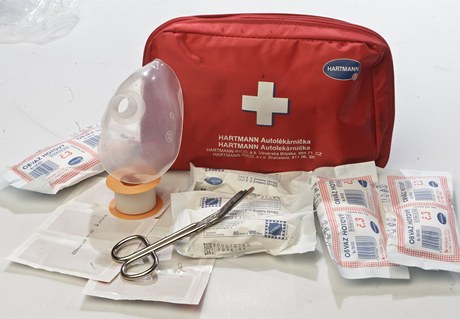 musí být správně zabalená,     označená a uložená
   provozovatel vozidla musí     lékárničku udržovat v řádném    stavu a jednotlivé druhy zdrav.    potřeb obměňovat
foto: František Vlček, Lidové noviny http://www.lidovky.cz/autolekarnicky-se-mozna-budou-opet-menit-resuscitacni-masky-nevyhovuji-14s-/ln_domov.asp?c=A110308_124806_ln_domov_ani
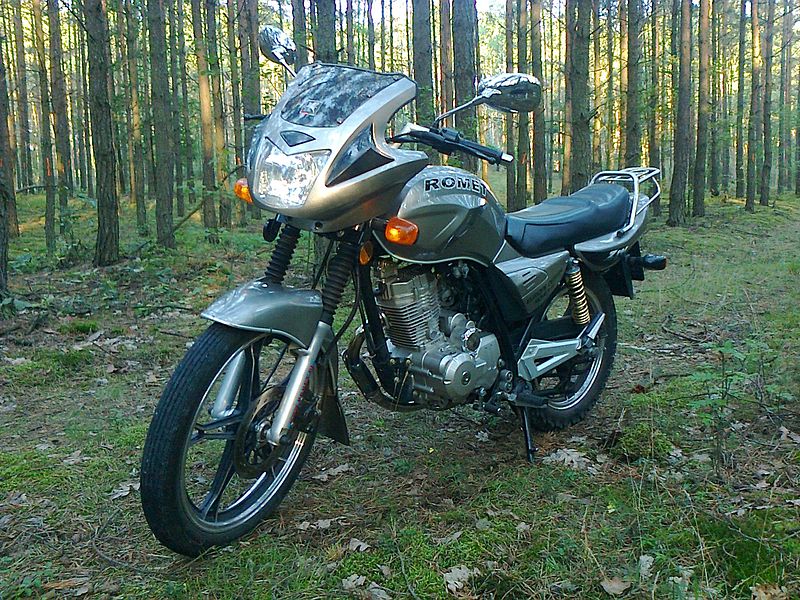 Lékárnička pro motorová vozidla kategorie L (motolékárnička pro motocykly a skútry)
Zdravotnický materiál
Obvaz hotový s 1 polštářkem(šíře nejméně 8 cm, savost nejméně 800 g/m2)	1ks
Obvaz hotový s 2 polštářky(šíře nejméně 8 cm, savost nejméně 800 g/m2)	1ks
Šátek trojcípý (z netkaného) textilu(délka stran nejméně 960 × 1360 × 960 mm)		1ks
Náplast s polštářkem(velikost 8 cm x 4 cm, minimální lepivost 2,5 N/cm)	3ks
Obinadlo škrtící pryžové (60 x 1250 mm)		1ks
Rukavice pryžové (latexové) chirurgické v obalu	1ks
http://commons.wikimedia.org/wiki/File:Romet_Z125.jpg?uselang=cs
Lékárnička pro ostatní motorová vozidla (autolékárnička)
Zdravotnický materiál				    Velikost lékárničky
						I.	II.	III.
Obvaz hotový s 1 polštářkem(šíře nejméně 8 cm, savost nejméně 800 g/m2)	3ks	5ks	10ks
Obvaz hotový s 2 polštářky(šíře nejméně 8 cm, savost nejméně 800 g/m2)	3ks	5ks	10ks
Šátek trojcípý (z netkaného) textilu(délka stran nejméně 960 × 1360 × 960 mm)		2ks	3ks	6ks
Náplast hladká cívka(velikost 2,5 cm x 5 m,  lepivost 7 N/25 mm)		1ks	2ks	3ks
Náplast s polštářkem(velikost 8 cm x 4 cm, minimální lepivost 2,5 N/cm)	6ks	12ks	18ks
Obinadlo škrtící pryžové (60x1250 mm)		1ks	3ks	5ks
Rouška plastová (20 x 20 cm, tloušťka 0,05 mm)	1ks	2ks	4ks
Rukavice pryžové (latexové) chirurgické v obalu	1ks	2ks	4ks
Nůžky zahnuté (se sklonem) v antikorozní úpravě se zaoblenými hroty – délka min. 14 cm		1ks	1ks	1ks
Isotermická fólie nejméně 200 x 140 cm		1ks	1ks	1ks
Velikost II - vozidla pro hromadnou přepravu osob s obsaditelností do 80 cestujících včetně. 

Velikost III - vozidla pro hromadnou přepravu osob s obsaditelností více než 80 cestujících. 

Pro vozidla městské hromadné přepravy osob je dostačující autolékárnička velikosti II bez ohledu na jejich obsaditelnost.
ú
hledání na internetu
Zjistěte, jaké má vlastnosti a jaké funkce plní izotermická fólie?
Zdroje:
Beránková, M. - Fleková, A. – Holzhauserová, B.: První pomoc. Praha, Informatorium 2007.
Krivaničová, J. a kol.: Domácí lékař. Praha, Avicenum 1991.
Zemanová, J.: První pomoc pro učitele ZŠ a SŠ. Ostrava 2006.
http://www.ochranaobyvatel.cz/
http://cs.wikipedia.org/